אישור הממונה על נכסי נפקדים
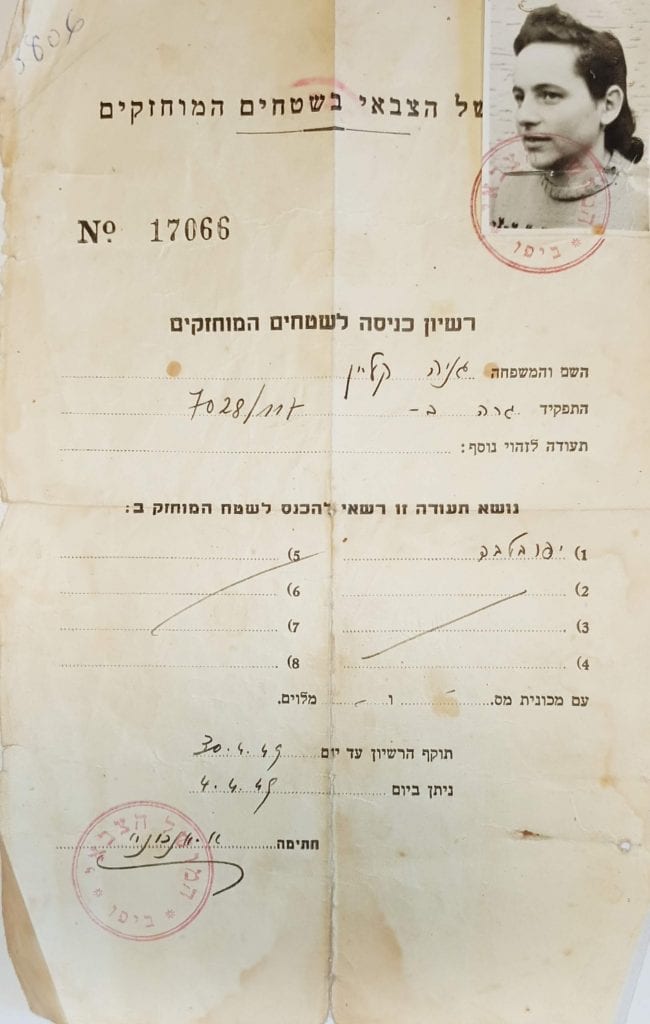 אהובה פסיה – מסע
פברואר 2020
פרוטות מנייר
יום הולדת 5
טיול בתנועה
טיול בתנועה
אימא ואבא גניה ואברהם קליין
הזמנה לחתונת הורי
יום הולדת 70
שבט קליין
האפודות שאימא סרגה לי